INFORMACIJSKI SADRŽAJI KNJIŽNICE U 2019./20.
Odgojno-obrazovni rad s učenicima i korelacija s nastavom
PREZENTACIJA ZAGREB KAO KNJIŽEVNA TEMA
U rujnu 2019. godine osmišljena je i realizirana prezentacija „Zagreb kao književna tema” u korelaciji knjižnice, hrvatskoga jezika i povijesti.
Odabrana književna djela: 
Marija Jurić-Zagorka: „Kći Kotršćaka”
August Šenoa: „Branka”
Miroslav Krleža: „Djetinjstvo”
U prezentaciji je zastupljen povijesni sadržaj koji se odnosi na kulu Lotršćak kao materijalno i kulturno dobro. Smještena je uz nekadašnja mala gradska vrata Dverce na Strossmayerovom šetalištu. U kuli je smješten Grički top koji svakog dana pucnjem označava podne. Na vrhu je kupola s vidikovcem.
Djelo „Kći Lotršćaka” predočava povijesni sadržaj iz 16.stoljeća u doba kad su turopoljski veleposjednici dobivali plemićke povelje. Okosnica fabule odnosi se na lik Manduše koja je bila zvonarica Lotrščaka i legendu o postanku slavnog grada Zagreba sa sedam kula. U zamišljenom intervjuu s književnicom Marijom Jurić-Zagorkom oživljen je lik novinarke i književnice, autorice povijesnih romana o Zagrebu.
KULA LOTRŠĆAK
AUGUST ŠENOA „BRANKA”                  MIROSLAV KRLEŽA „DJETINJSTVO”
Po Šenoinom romanu „Branka” osmišljen je i izrađen plakat za knjižnicu koji predočava književni portret književnika, Brankin učiteljski rad i povijest Zagreba, Vlašku ulicu u kojoj je odrasla Branka i zagrebačko kazalište u Šenoino doba (1838.-1880.).
Proza Miroslava Krleže „Djetinjstvo” intelektualno je djelo kao lektira za osmi razred. Autor u toj knjizi iznosi svoje misli, sjećanja, dojmove, maštu i ugođaje crkvenih oltara te ocrtava portret biskupa.
Prema ovoj prozi izrađena je umna mapa u programu x-mind u kojoj je pregledno prikazan slijed fabule:
piščevo djetinjstvo uz baku Tereziju Goričanec
pisac kao ministrant u crkvi na Kaptolu
Igra kao lajtmotiv memoarskog zapisa
fizička, misaona i društvena karakterizacija likova
ideja i poruka proze
književni rad i djela pisca Miroslava Krleže
POSJET 1.A ŠKOLSKOJ KNJIŽNICI
U četvrtak, 3.listopada, učenici 1.a posjetili su školsku knjižnicu. Upoznali su prostor knjižnice u kojem se čuvaju knjige učeničkog i stručnog fonda, AV građa, časopisi te čita i posuđuje lektira.
Učenici su upoznali  slikovnice, bajke i priče za 1.razred: Bajke i priče braće Grimm, Male priče o velikim slovima, Hrabrica, Slikopriče, Leteći glasovir, Pale sam na svijetu, Tri medvjeda i gitara, Kako sanjaju stvari, A zašto ne bi.
Glavni dio sata posvećen je Grimmovoj bajci „Trnoružica”. Učenici su upoznali glavni događaj bajke koji dočarava Trnoružicu koja se ubola na vreteno, usnula stoljetni san iz koje je budi kraljević.
Učenici su zaključili da je bajka izmišljena priča  u kojoj se isprepliće stvarnost  mašta.
1.A U ŠKOLSKOJ KNJIŽNICI
ENCIKLOPEDIJA KAO TEMA U KNJIŽNICI
U listopadu 2019., Mjesecu hrvatske knjige,  održan je nastavni sat u školskoj knjižnici posvećen enciklopediji. Učiteljica 2.b Nada Kruljac s učenicima posjetila je knjižnicu u kojoj su upoznali enciklopediju kao knjigu sveopćeg ljudskog znanja. Informirani su da je enciklopedija dio referentne zbirke koju čine i leksikoni, rječnici, atlasi, gramatike i pravopisi. 
Tijekom sata učenici su prolistali Dječju ilustriranu enciklopediju, Oxford enciklopediju, enciklopedije o planetu Zemlji, sisavcima i životu u oceanu, enciklopediju o astronomiji i tehničku enciklopediju.
Pretražili su zanimljive pojmove u kazalu pojmova te pročitali njihovo objašnjenje u enciklopediji:
Atmosfera kao zračni omotač oko Zemlje
Vrtnja Zemlje oko svoje osi i oko Sunca
Mjesec kao Zemljin satelit
Planeti Sunčevog sustava
Učenici su svojim riječima izlagali o odabranim pojmovima te pokazali sposobnost pamćenja i samostalnog usmenog izlaganja o određenoj temi.
ENCIKLOPEDIJA KAO REFERENTNA             KNJIGA
ISTRAŽIVANJE INFORMACIJA NA INTERNETU
Osamnaestog listopada održan je sat korelacije knjižnice i hrvatskoga jezika u 7.c o istraživanju internetskih informacija. U uvodu sata održana je prezentacija o informacijskim izvorima na internetu: Google, Yahoo, Wikipedia, Kindle, Gutenberg, Twitter (blogovi), Issuu, Encyclopedia Britannica i hrvatska Prolexis enciklopedija: www.brotannica.com, www.wikipedia.com, www.prolexis.hr, www.yourdictionary.com. 
Učenici su upoznali osnove informacijske pismenosti o pretraživanju i vrednovanju informacija na internetu uključujući autora, datum objave, Internet adresu, izdavača i poveznice. Informirani su o Carnet e-lektiri za 7.r.
Učenici su istražili podatke o „Dugi” Dinka Šimunovića, „Smogovcima” Hrvoja Hitreca i „Dobrom duhu Zagreba” Pavla Pavličića. 
Prva skupina istražila je književni rad Šimunovića i pisala prikaz pripovijetke „Duga” s aspekta patrijarhalne sredine Čardaka. U katalogu KGZ-a na internetu u knjižnici učenica je pronašla podatke o autoru djela u izdanju Školske knjige.
Učenici druge skupine istražili su životopis i djela Hitreca u katalogu KGZ-a. Predstavnica skupine zapisala je bilješke o „Smogovcima” iz anotacije o djelu. U zaključku je navela da je roman „Smogovci” scenarij za TV seriju Milivoja Puhlovskog o životu obitelji Vragec.
Treća skupina istražila je djela Pavličića, posebice „Dobri duh Zagreba”, zbirku kriminalističkih priča. Predstavnik skupine istražio je na Googleu životopis autora te istaknuo da je poznat po pisanju kriminalističkih romana.
INTERNETSKI IZVORI INFORMACIJA
ČASOPISI KAO IZVOR INFORMACIJA U KNJIŽNICI
U ponedjeljak, 4.studenoga, učenici 5.b razreda čitali su obrazovne časopise u knjižnici. Odabrali su obrazovni članak u Meridijanima i Drvu znanja te napisali sažetak članka. 
Pročitali u svoj sažetak obrazovne teme te predstavili časopise kao izvor informacija. Upoznali su teme koje se odnose na prirodne znanosti: o maslinarstvu na otoku Pagu, lavu kao kralju životinja i lavini kao prirodnoj nepogodi u gorskim predjelima.
Učenici su usmeno izrazili osobni stav o pročitanom tekstu te pismeno izrazili glavnu misao teksta.
Odabrani poučni tekstovi su:
„Lunski maslinici” u časopisu Meridijani
„Lav, kralj životinja” u časopisu Meridijani
„Lavina” – u časopisu „Drvo znanja”
UČENICI ČITAJU I PIŠU SAŽETAK OBRAZOVNOG TEKSTA
„SNJEGULJICA I SEDAM PATULJAKA” –     SAT LEKTIRE U 1.B
Desetog prosinca održan je at lektire u 1.b posvećen bajci braće Grimm „Snjeguljica i dam patuljaka”.
Nakon čitanja bajke uslijedio je razgovor s učenicima o bajci s učenicima:
Susret Snjeguljice  s patuljcima
Opis Snjeguljice
Susret Snjeguljice s vješticom
Snjeguljica u dubokom snu
Kraljević budi Snjeguljicu iz sna
Pouka priče
U završnom dijelu sata učenici su crtali lik Snjeguljice prema likovnom predlošku
SNJEGULJICA KAO CRTANI LIK IZ ANIMIRANOG FILMA WALTA DISNEYA
SAT LEKTIRE  MATE LOVRAKA„VLAK U SNIJEGU”
Petog veljače održan je sat korelacije Hrvatskoga jezika i knjižnice iz područja lektire „Vlak u snijegu” Mate Lovraka u 3.b. Na početku sata  održana je prezentacija o Lovraku kao učitelju i piscu kojem je posvećen Memorijalni centar u velikom Grđevcu kod Bjelovara gdje je rođen. 
Prezentiran je slijed događaja dječjeg romana koji je vezan uz školski izlet u Zagreb vlakom koji je na povratku stao zbog nanosa snijega. Učenici su rješavali zadatke na nastavnim listićima o školi u Velikom Selu i izboru domaćina zadruge Ljubanovac.
Učenici su opisali doživljaj Zagreba, posjet Higijenskom zavodu i kino-predstavi. 
Zanimljiv je dogovor zadruge o čišćenu snijega s tračnica da vlak ponovo krene. Učenici su zaključili pouku romana o vrijednosti dječjeg rada. 
Na kraju sata iznijeli su zapažanja o igranom filmu snimljenom prema ovom djelu kao mediju koji predočava događaje filmskim izražajnom sredstvima, prvenstveno filmskim slikama ili kadrovima. 
Knjiga im je zanimljivija nego film jer je opširnija, dok u filmu nisu prikazane sve pojedinosti romana.
KADAR IZ FILMA „VLAK U SNIJEGU”
PREZENTACIJA „DUH U MOČVARI” ZA SAT LEKTIRE U 4.R. - ZA NASTAVU NA DALJINU
Satu lektire krajem ožujka u 4.razredu, tijekom nastave na daljinu, posvećena je prezentacija o romanu Ante Gardaša „Duh u močvari”.
Radnja djela događa se u Kopačevu blizu Parka prirode koji je bogat florom i faunom. Zimi su tu ugrožene životinje, naročito jeleni, srne i divlje svinje. 
Te je zime padao snijeg, a na jezeru se stvorio ledeni pokrov. Na otocima su hranilišta za životinje gdje se ostavlja djetelina, repa, mrkva i zrnata hrana.
Miron i Zoltan donose životinjama hranu po pozivu Vučevića, predsjednika Lovačkog društva Kormoran.
Dječaci u šumarku naiđu na ranjenu srnu te je prebace u staju da je spase. U šumi otkriju zemunicu u kojoj su spremljeni ostaci ubijenih životinja. 
Otkriju da je lovokradica gospodin Levay, također član Lovačkog društva. 
Roman je naslovljen po bijelom duhu, koji se pojavljuje u Parku prirode noću, a to su lovokradice odjevene u bijelo.
Djelo završava humanom porukom da je bitno očuvati biljni i životinjski svijet Kopačkog rita zimi, zaštititi životinje i spriječiti lov lovokradica koji je zimi zabranjen.
SRNA U KOPAČKOM RITU
ŽUPANIJSKO NATJECANJE „ČITANJEM DO ZVIJEZDA”
Županijsko natjecanje Zagrebačke županije „Čitanjem do zvijezda” održano je u Osnovnoj školi Rugvica 5.ožujka ove godine. Za  natjecanje pod nazivom „između stvarnosti i mašte” odabran je roman Joanne Kathleen Rowling „Harry Potter i kamen mudraca”, Jessice Townsend „Nikadgrad - kušnje Morrigan Crow” i Krunoslava Mikulana „Zmaj ispod Staroga grada”.
Djelo „Harry Potter i kamen mudraca”, objavljeno 1997.godine, fantastičan je roman o dječaku Harryju koji polazi Školu čarobnjaštva Hogwarts te uspijeva od Waldemorta oteti kamen mudraca, otkriće znanstvenika Nicolasa Flamela. Po tom je romanu redatelj Chris Columbus snimio igrani film 2001.
Roman „Nikadgrad – kušnje Morrigan Crow” uzbudljivo je i duhovito djelo o čudesnoj desetogodišnjoj djevojčici Morrigan koja vjeruje da je ukleta. Djevojčicu spasi Jupiter Sjever, lik crvenkaste kose, sa zlatnim Č na ovratniku kaputa, kao član Čudestnog društva. Morrigan ponese u vozilo arahnipod, poput pauka, te odvede u Nikadgrad, u Slobodnoj Državi. 
Roman „Zmaj ispod Staroga grada” temelji se na legendi o vatrenom čovjeku, vješticama, vampirima i vukodlacima. Dvije djevojčice i dva dječaka otkrivaju tajni prolaz koji vodi u podzemlje Starog grada u Čakovcu gdje pronađu runa, znakove iz grčkog alfabeta i armenskog pisma. 
Natjecanje se organizira kao kulturna i javna djelatnost škole radi poticanja čitanja. 
Na natjecanju je sudjelovalo troje učenika naše škole – Domagoj Zmiša, učenik 7.c, Irina Sever, učenica 8.a i Tamara Slivar, učenica 8.b razreda. 
Natjecanje je obogatio književni susret s književnikom Krunoslavom Mikulanom.
ODABRANI ROMANI ZA NATJECANJE „IZMEĐU STVARNOSTI I MAŠTE”
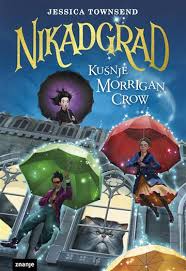 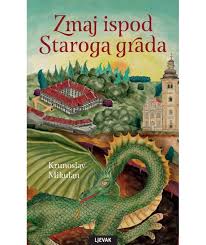 PREZENTACIJA 22.TRAVNJA – DAN PLANETA ZEMLJE ZA NASTAVU NA DALJINU
Prezentacija „22.travnja – Dan planeta Zemlje” odnosi se na planet Zemlju, golemu stjenovitu kuglu koja se okreće oko Sunca, a nastala je prije 4,6 milijardi godina. Zemlja se stalno mijenja eksplozijom vulkana, poplavama i potresima. Na promjenu klime na zemlji utječe i led sjeverne Europe i Amerike koji se povukao u arktičke krajeve. 
Po položaju Zemlje u vrtnji u odnosu na Sunce, mijenjaju se godišnja doba, a  po okretu zemlje oko osi u 24 sata i po strani okrenutoj Suncu, mijenjaju se dan i noć. 
Pokretne tektonske ploče koje čine Zemljinu koru sudaraju se i pucaju uzrokujući potrese i uzdizanje planina. Planine nastaju pomicanjem Zemljinih pokretnih ploča, nabiranjem, nizanjem ili kao posljedica djelovanja vulkana – vulkanske planine.
Planine su nabrane, gromadne i otočne (nabrana planina je Himalaja u Aziji). 
Hrvatske planine pripadaju Dinaridima te su istočni nastavak Alpa. Nema vrhova viših od 2000 metara. Najviši planinski vrh je Sinjal na Dinari, u Šibensko-kninskoj županiji (visok 1831 metar).
DINARA
PREZENTACIJA - PROŠLOST I SADAŠNJOST ZELINSKOG KRAJA ZA NASTAVU NA DALJINU
Krajem ožujka napisana je prezentacija posvećena prošlosti i sadašnjosti zelinskog kraja za nastavu prirode i društva u 3.razredu, prema izvornom djelu Stjepana Dragije.
Brežuljci i ravnice zelinskog kraja pod površinom čuvaju dokaze o postojanju naselja u prapovijesno i rimsko doba. Najstariji predmeti su kamene sjekire nađene kraj Svetog Ivana Zeline s kraja kamenog i početka rimskog doba. Predmeti iz nalazišta Pogorišće i Graci iznad Orešja Donjeg odnose se na metalno doba. Nađeni su ulomci keramike i tragovi ognjišta iz brončanog doba., 10.-9.stoljeće prije Krista. U Gracima je otkriveno posuđe iz starijeg željeznog doba, 7.stoljeće prije Krista. U Nespešu je nađena brončana kopča iz 2.-1. stoljeća prije Krista. Na oranicama iznad Komina nađen je rimski novac. Tu je bilo rimsko naselje Pyrri, a nalazišta su iz 2.-4.stoljeća. Godine 1200. kralj Emerik izdaje ispravu kojom Zagrebačkoj biskupiji priznaje pravo na Zelinu te se spominje Crkva Svetog Ivana Krstitelja na brijegu uz staru rimsku cestu. Nakon provale Tatara gradi se utvrda Zelingrad 1295. u šumi, pet kilometara sjeverozapadno od Svetog Ivana Zeline. Crkva Svetog Nikole prvi put se spominje 1320. godine. Nespeš se spominje veću 13.stoljeću, a Kurija potječe iz prve polovine 19.stoljeća. Godine 1949. zgrada je pretvorena u školu koja je radila do 1985. godine. Osnovna škola Ksavera Šandora Đalskog radi u suvremenoj zgradi od 1985. godine. 
Narodno sveučilište osnovano je 1860. godine. Suvremeno opremljena knjižnica i čitaonica otvorena je 1991. godine. Vrijedna muzejska zbrka nastala je 1986. godine, a 1988. je službeni naziv Zavičajni muzej Zelina.
POSUDA OD KERAMIKE IZ NALAZIŠTA GRACI
ZELINA U PROŠLOSTI
HOMER „PRIČE IZ ILIJADE I ODISEJE” -ZA NASTAVU NA DALJINU U 5.A
Homerove „Priče iz Ilijade i Odiseje” u korelaciji su s nastavnim sadržajima povijesti u 5. razredu.
Grci su organizirali obredna mjesta kao svetišta zajedničkog života. Posljednji veliki zajednički pothvat grčkih junaka bio je razaranje Troje. Dolazi do uspona Mikene. Grčki vojni pohod počeo je mikenski kralj Agamemnon. Trojom je vladao kralj Prijam. Njegov sin Paris uzrokovao je Trojanski rat otmicom Helene, žene spartanskog kralja Menelaja. Zbog otmice Helene Agamemnon poziva grčke junake, skupi vojsku od stotinu tisuća Grka. Doplovivši pod zidine Troje, Grci su izvukli lađe i podigli tabor. 
Radnja „Ilijade” događa se u ratnom prostoru pod Trojom i među bogovima na Olimpu. Zeus šalje Agamemnonu san u kojem poručuje da će Troja uskoro pasti. Troju je branilo pedeset tisuća Trojanaca pod vodstvom Prijamovog sina Hektora. Bog Apolon spusti se s Olimpa te navede Parisa da s vrha trojanskih zidina nacilja u jedino Ahilejevo ranjivo mjesto, petu.
Lukavi Odisej domisli se varci s golemim drvenim konjem. Ratnici zapale tabor kao da će otploviti kući, ali samo zamaknu iza otoka. Trojanci uvuku konja u grad, a tijekom noći Ahejci izađu iz konja te razore Troju. Agamemnon se vraća u Mikenu, a Menelaj se pomiri s Helenom.
U „Odiseji” se opisuju Odisejeva desetogodišnja lutanja morem, povratak na Itaku i osveta proscima. Istaknut je motiv potrage za ocem Odisejevog sina Telemaha. Na svom putu Odisej dospije u zemlju Kkonaca i Lotifaga, kukopa Polifema, u Eoliju kod Lestrigonaca i na Kirkin otok. Stiže i do otoka dviju sirena te uspješno prođe između čudovišta  Scile i Haribde. Doplovi do otoka Ogigije gdje mu Kalipsa obeća besmrtnost pa mu božica Leukoteja daruje besmrtni veo. Odisej lađom stigne do itačke obale. Susretne sina Telemaha te se suoči s proscima vjerne žene Penelope.  Odisej pripremi natjecanje strijelom i lukom te savlada prosce.
TROJANSKI KONJ